Vivid Verbs
Please copy into the Class Notes section of your notebook.
A vivid verb, is a verb that is really descriptive. 
When using vivid verbs in a story, the person reading it will be able to visualize it in their own mind.
Vivid verbs are a great way to create interest and excitement in what you are writing.
By using vivid verbs, will help you avoid repeating the same (common) verb in your writing.
What are vivid verbs???
A person can walk…
OR…
A person can stroll, which implies a slow, even indicate a lazy pace.
A person can stride (long steps).
A person can scuff (drag your shoes on the ground).
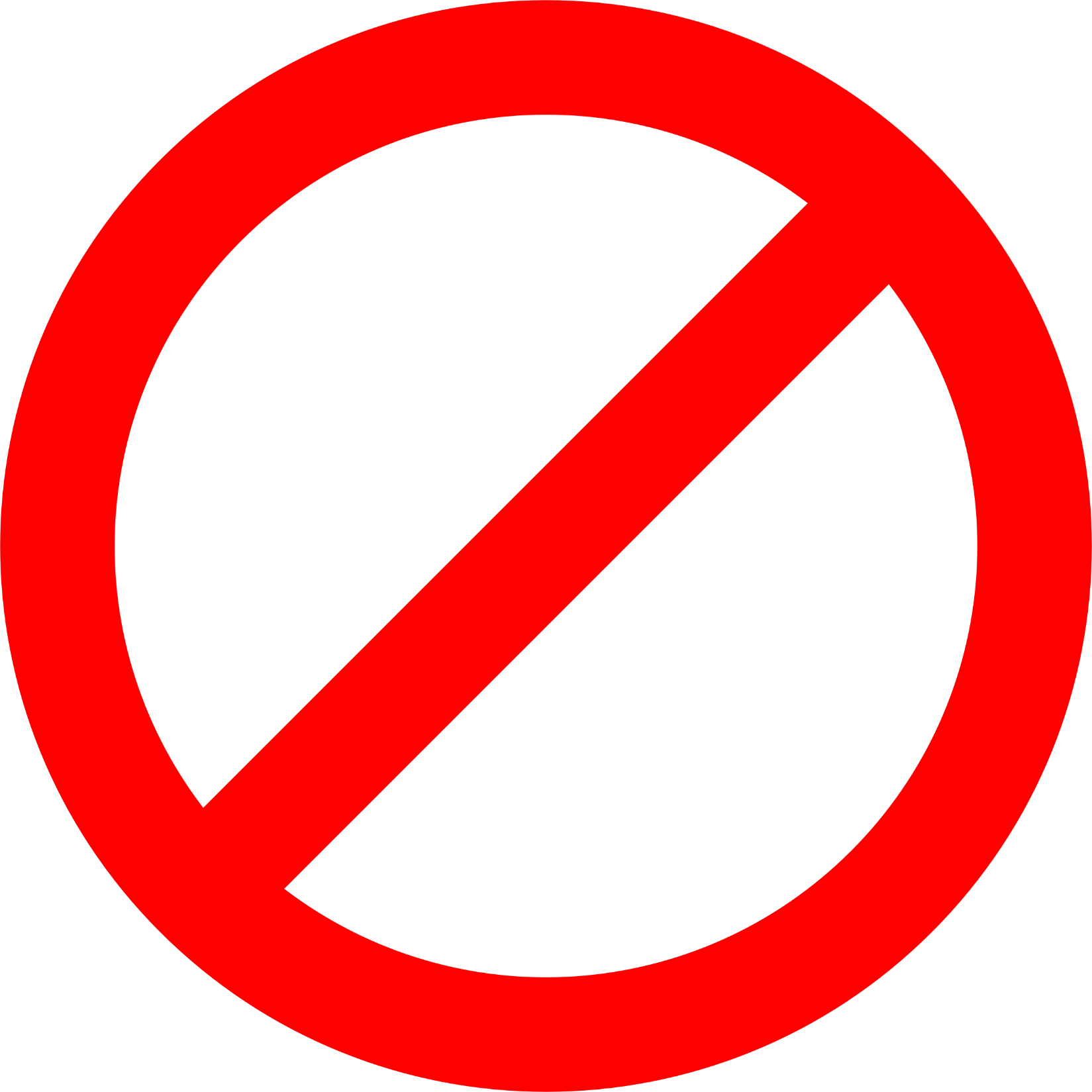 What other ways can we “walk”?
Some more examples…
touch = 
graze, caress, stroke 
cry = 
whimper, blubber, bawl 
see = 
glare, gaze, glimpse
like = 
adore, admire, cherish 
dislike = 
loathe, despise, scorn 
eat = 
gorge, nibble, gobble